Дижитал шилжилтэд бид бэлэн үү
Tableau
Судалгаа шинжилгээний сонгодог программ ашигласнаар хүний оролцоог багасгана
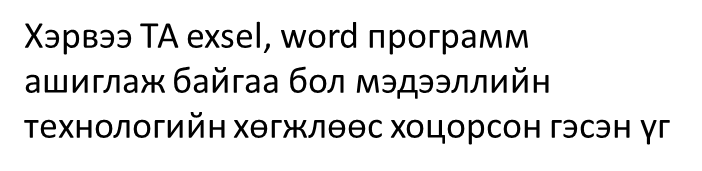 Tableau гэж юу вэ?
МЭДЭЭЛЛИЙН ГҮНД НЭВТРЭХ УХААЛАГ “ЗЭВСЭГ”Мэдээллийн хэлбэр, хэмжээнээc үл хамааран бүх төрлийн өгөгдлийг түргэн хугацаанд боловсруулж, задлан шинжлэх боломжтой Tableau Software-ыг танилцуулж байна. Tableau нь удирдлагын түвшний тайлангаас эхлээд богино хугацаанд боловсруулалт хийх шаардлагатай төрөл бүрийн интерактив тайланг компьютер дээрээсээ төдийгүй, интернэт хөтөч, мобайл төхөөрөмж ашиглан хэдхэн товчлуурын тусламжтайгаар хийх боломжийг олгодог.Уг програм хангамжийг томоохон аж үйлдвэрээс эхлээд жижиг, дунд бизнес эрхлэгчид, засгийн газрын харьяа байгууллагууд, вэб бүтээгчид, боловсролын байгууллага, төрийн ба төрийн бус байгууллагууд гээд бүх түвшний хэрэглэгчид ашиглахад тохиромжтой.
Tableau хувилбар
Tableau Desktop хувилбар нь Oracle, MySQL, PostgreSQL, CSV file, Excel, XML зэрэг 30 гаруй төрлийн эх сурвалжаас өгөгдлийг нэгэн зэрэг авч маш богино хугацаанд боловсруулт хийдэг орчин үеийн аналитикийн програм бөгөөд багц мэдээллийг задлан шинжилж, үр дүнг энгийн, ойлгомжтой дүрслэл графикаар хэрэглэгчид харуулах, компани дотор мэдээлэл солилцох зэрэг олон ажлыг гайхалтай хурдан гүйцэтгэх чадвартай мэдээллийн гүнд нэвтрэх “бизнесийн зэвсэг” юм.ХЭРЭГЛЭХЭД ХЯЛБАРЭнгийн, ашиглахад хялбар интерфейсийн тусламжтайгаар менежерүүдэд бие даан өөрийн хэрэгцээт тайланг хийж, интерактив хянах самбар дээр хэд хэдэн тайланг нэг дор нийтлэх боломжийг олгоно. Энэ бүгдийг мэдээлэл технологийн мэргэжилтний туслалцаагүйгээр хийх боломжтой.
TABLEAU DESKTOP-ХҮН БҮРТ ЗОРИУЛСАН БИЗНЕС АНАЛИТИК
Tableau-ын дата боловсруулах механизм нь том хэмжээний мэдээллийг маш богино хугацаанд боловсруулж, харахад энгийн, ойлгомжтой хэв загварыг гаргадаг тул Built in connector-ийг нь ашиглан 30 гаруй мэдээллийн эх сурвалжаас мэдээллийг нэгтгэн боловсруулах боломжтой.  Энэ бол програм хангамж суулгах, мэдээлэл рүү хандах, багц мэдээллийг задлан шинжлэх, интерактив мэдээллийн самбарыг танилцуулах, компани дотор мэдээлэл солилцох зэрэг олон ажлыг гайхалтай хурдан гүйцэтгэх чадвартай мэдээллийн гүнд нэвтрэх “зэвсэг” юм.
Tableau дүрслэл
ШИЛДЭГ ТУРШЛАГУУДЫГ НЭГ ДОР БАГТААСАН ВИЗУАЛ ДҮРСЛЭЛҮҮДTableau нь мэдээллийг боловсруулан, харах процессыг өндөр хурдаар гүйцэтгэдэг вэбд суурилсан мэдээллийн самбар, тайлан, графикийг хэдхэн үйлдлээр хийж, түүнийгээ төрөл бүрийн график, дүрслэлээр нийтлэх боломжийг бий болгодог. Олон жилийн судалгаагаар баталгаажсан, шилэгдмэл график загвар, визуал дүрслэлийг ашиглан өөрийн мэдээлэл дэх чухал хэсгийг илүү тодотгон бусдад хүргэх боломжтой.БОЛОВСРУУЛАЛТЫН ӨНДӨР ХУРДӨөрт байгаа мэдээллээ компьютерийн цонх уруу зөөхөд 10-100 сая баганууд дахь мэдээллээс зөвхөн шаардлагатай мэдээллийг Tableau танд агшин зуур боловсруулан үзүүлэх болно. Энэ бол аналитикийн гайхамшигт хүч ба илүү сайжруулсан аналитик, статистик, зөөврийн функцууд бий. Жишээ нь бидний хамгийн их хэрэглэдэг Excel програм дээрх олон мянган мөр, багана дээр ажиллаж, их цаг хугацаа
МЭДЭЭЛЛИЙГ БУСАДТАЙ ХУВААЛЦАХTableau нь вэб болон хамгаалалттай серверт хандах эрхүүдийг ялгаатайгаар үүсгэн мэдээллийн интерактив самбарыг нийтлэх боломжийг олгодог.TABLEAU SERVER-БИЗНЕСТ ИЛҮҮ ХУРДЫГ АВЧИРНА
Tableau Desktop програмаар болосвруулсан тайлан, мэдээллийн хяналтын самбар /Dashboard/-уудаа Tableau Server-ээр дамжуулан өөрийн байгууллагын сүлжээнд нийтлэх боломжтой. Өөрөө хэлбэл тогтмол шинэчлэгддэг, том хэмжээний, интерактив мэдээллийн самбар, тайланг дотоод сайт, share-point, вэб сайтад тавихад Tableau Server -ийг ашигладаг. Хэдхэн минут, цагийн дотор дата серверт хэсэгчилсэн мэдээллийг хадгалж, график мэдээлэл болгон хандах эрх бүхий группд нийтэлнэ.ИЛҮҮ ОЛОН ХҮМҮҮСТ ТҮГЭЭХ БОЛОМЖTableau Server нь Tableau Desktop дээр бусдад түгээх зорилгоор боловсруулагдсан тайлан, dashboard-уудыг дамжуулах зорилготой өөр хоорондоо нарийн хэлхээ, холбоо бүхий аппликэйшний нэгдлээс бүрдэнэ. Энэ нь компани доторх мэдээллийг зөв хүнд нь, зөв цагт нь зөв зохистой байдлаар түгээж, цаг алдалгүй ухаалаг шийдвэр гаргахад зориулагдсан.
ТӨВЛӨРСӨН БӨГӨӨД  ХЯЛБАР ДАТА СЕРВЕРTableau Сервер нь мэдээллийг нэгтгэх, дамжуулах холболт бүхий илүү төвлөрсөн менежменттэй. Ингэснээр компьютер хэрэглэгч өөр бусад мэдээллийн эх сурвалж руу хандахын сацуу компанийн дотоод мэдээллийн бааз руу тогтмол хандан Dashboard дахь мэдээллүүдийг автоматаар шинэчилж, хэрэглэгчдэд тухайн цаг мөч дэх мэдээллийг боловсруулан харуулдаг.ЗӨӨВРИЙН ТӨХӨӨРӨМЖИЙГ ДЭМЖИНЭ
TABLEAU SERVER-ӨНДӨР ХУРДТАЙ, БИЗНЕСИЙН УХААЛАГ СОНГОЛТ
Tableau Desktop-ыг ашиглаж, мэдээллээ хэдхэн секундэд боловсруулсан бол Tableau Server-ээр өөрийн байгууллагын сүлжээнд хэдхэн минутын дотор нийтлэх боломжтой.  Том хэмжээний, интерактив мэдээллийн самбар, тайланг дотоод веб сайт, share-point, вэб сайтад тавихын тулд Tableau сервер-ийг ашигладаг. Хэдхэн минут, цагийн дотор дата серверт хэсэгчилсэн мэдээллийг хадгалж, график мэдээлэл болгон байрлуулж хандах эрх бүхий групп үүсгэдэг.  
Аливаа уулзалт, хурал, хэрэглэгчтэй холбоотой асуудлыг цаг алдалгүй шийдвэрлэж, түүнийгээ олон нийтэд түгээх нь бизнесийн хурд юм. Гарсан шийдвэрийн дагуу мэдээллүүдийг Tableau серверт хадгалсан тохиолдолд таны нийтэлсэн тайлан, мэдээллийн самбарууд iPod болон Android таблетуудад ашиглаж болохуйц байдлаар хувирдаг.
Tableau desktop давуу талууд:
Хэрэглэхэд хялбар. Мэдээллийн самбарыг дээш, доош гүйлгэх интерфейсийн тусламжтайгаар хүссэн хэлбэрээр өөрчлөх боломжтой.
Бодит мэт дүрслэл, өндөр хурд. Tableau нь мэдээллийг боловсруулан, харах процессыг өндөр хурдаар гүйцэтгэдэг давуу талтай тул вэбд суурилсан мэдээллийн самбар, тайлан, графикийг хэдхэн үйлдлээр хийж, түүнийгээ нийтлэх боломжтой.
Боловсруулалтын гайхалтай хурд. Өөрт байгаа мэдээллээ компьютерийн цонх уруу зөөгөөд хэсэг зуур хүлээхэд программ хангамж 10-100 сая баганууд дахь мэдээлэл дээр ажиллаж шаардлагатай мэдээллийг хэдхэн секундийн дотор гаргаж харуулдаг.
Аналитикийн гайхамшигт хүч. Tableau нь сайжруулсан аналитик, статистик, зөөврийн функцтэй бөгөөд мэдээллийг ялган харах, ойлгоход тусална. Excel программ дээрх олон мянган хуудас дээр ажиллаж, их цаг хугацаа зарцуулж хийх байсан үйлдлийг Tableau дээр хийхэд хэдхэн хором зарцуулахад хангалттай.
Шилдэг туршлагуудыг нэг дор багтаасан. Олон жилийн судалгаагаар баталгаажсан, шилэгдмэл загварыг ашиглан өөрийн мэдээлэл дэх чухал хэсгийг илүү тодотгон бусдад хүргэх боломжтой.
Олон нийтэд цаг тухайд нь мэдээлэл хүргэх. Tableau нь мэдээллийн самбарыг вэб болон хамгаалалттай серверт хэдхэн секундын дотор нийтлэх боломжийг олгодог.
Давуу тал
Tableau Server-ийн давуу талууд:
Зөөврийн төхөөрөмжийг дэмжинэ. Tableau-ын давуу тал нь хэрэгтэй цагтаа, хүссэн мэдээллээ ашиглах боломжийг олгодог.  Хэрэглэгч зөөврийн төхөөрөмж дээр тайлан үүсгэсэн тохиолдолд шинээр үүссэн файл автоматаар серверт хадгалагддаг.
Төвлөрсөн бөгөөд хялбар байдалтай дата сервер. Tableau Сервер нь мэдээллийг нэгтгэх, дамжуулах холболт бүхий илүү төвлөрсөн менежменттэй.  Компьютер хэрэглэгч өөр бусад мэдээллийн эх сурвалж руу хандахын сацуу төвлөрсөн мэдээллийн эх сурвалжид ч зэрэг хандах боломжтой. Хандалтын үзүүлэлтүүд серверт бичигдсэнээр хэрэглэгчийн цаг зав болон ажлын гүйцэтгэлд  эерэг нөлөө үзүүлдэг. Мөн график мэдээллүүд нь төвлөрч нийтлэгдсэн байдаг.
Илүү олон хүмүүст түгээх боломж. Компани дотор мэдээллийг зөв зохистой байдлаар түгээх  нь бизнесийн ухаалаг сонголтод нөлөөлдөг. Ажилтнууд мэдээллийг нийтлэх, хуваалцах, түүний талаар саналаа солилцохдоо мэдээлэл технологийн мэргэжилтний туслалцаагүйгээр хийх  боломжтой. Tableau Сервер нь том хэмжээний мэдээллийг дамжуулах зорилготой өөр хоорондоо нарийн уялдаа холбоо бүхий аппликейшн юм.